May 2025
Consideration on 60GHz mmWave Sensing and IMMW Coexistence
Date: 2025-05-09
Authors:
Slide
Zisheng Wang et al, ZTE
May 2025
Introduction
Recently, 60GHz mmWave radar/sensing devices have appeared or been deployed, providing high-resolution detection, tracking or other types of sensing abilities. Typical applications include:
Smart home: person detection, security monitoring. 
Medical purposes: Heart rate or respiratory monitoring. 
The impact of 60GHz radar and communication has been discussed in Coex SC [1].
radar suffers round-way path loss lead to a much weaker signal energy compared with IMMW. 
It is hard for IMMW to sense the presense of radar because
radar signal is too weak for IMMW energy detector
radar beam might not aim at IMMW antenna. 
With the help of Sub7G MLO defined in IMMW, we can resolve this co-existence problem easier.
Slide
Zisheng Wang et al, ZTE
May 2025
mmWave Regulation Review
Similar to [1], we review the latest progress of regulation at 2025. 
For radar, 
60GHz is opened for radio location with limited power (4GHz bandwidth). 
77GHz is opened for vehicular radar. 
As for 802.11
11ad/ay defined operation on 57-74GHz
11aj defined operation on 42-48GHz, which has been withdrawn by the authority at 2025 March. 
It is possible that 11aj can be used in 60GHz band in the specific area. 
Therefore,  until 2025, mmWave radar and IMMW coexistence is still a problem.
Slide
Zisheng Wang et al, ZTE
May 2025
Impact of IMMW on mmWave Radar #1
Slide
Zisheng Wang et al, ZTE
May 2025
Impact of IMMW on mmWave Radar #2
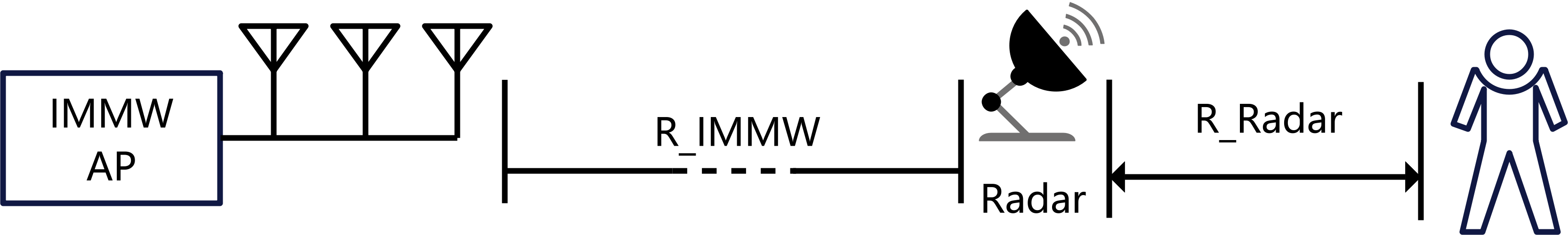 Using path loss equ, the curves of IMMW pwr and radar pwr at radar receiver is plotted. 
When radar distance is larger than 2.6m, radar cannot beat IMMW no matter how far IMMW is. 
Thus, IMMW do has a big influence on existing mmWave Radar
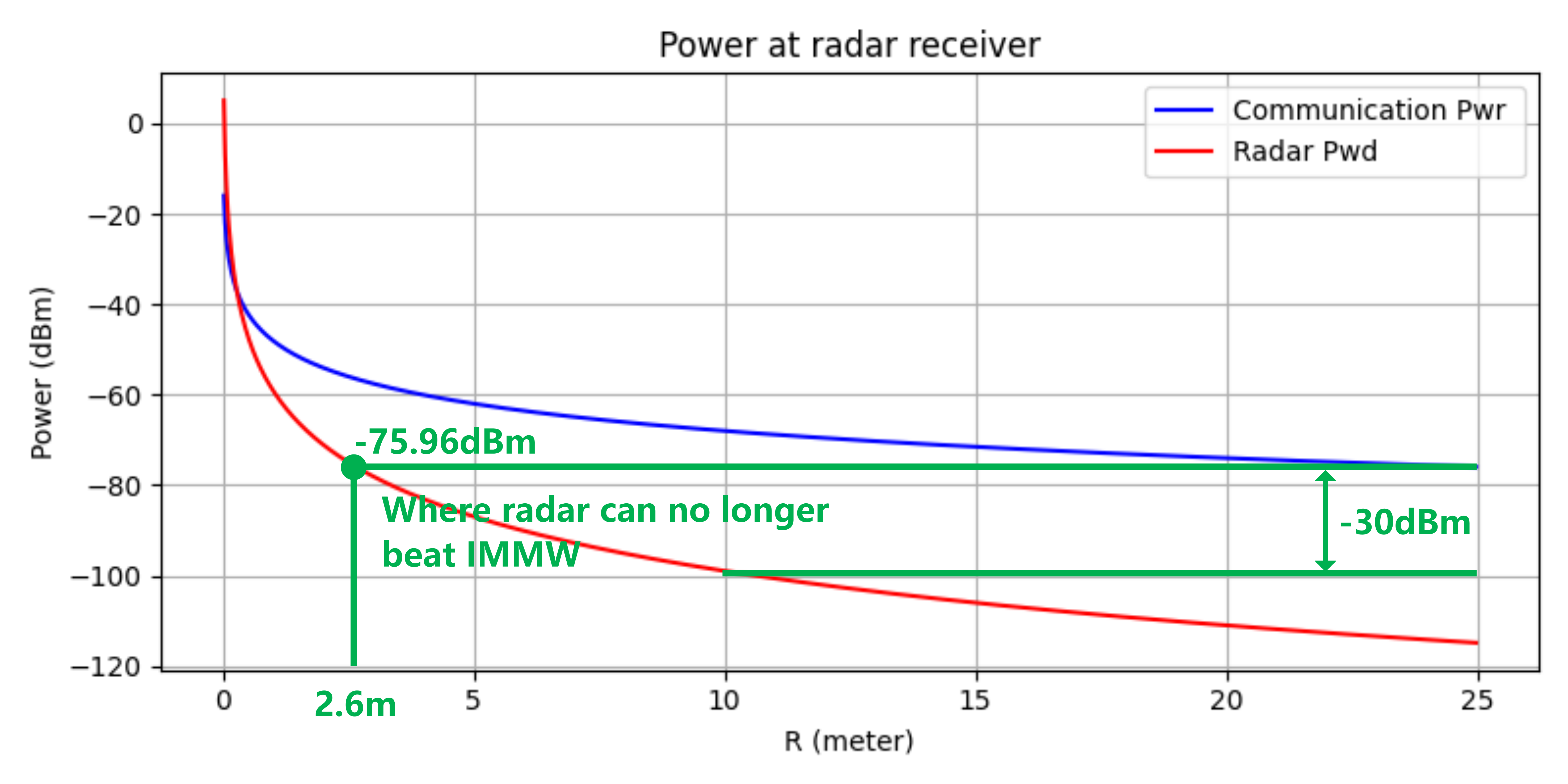 Slide
Zisheng Wang et al, ZTE
May 2025
Solutions to Radar/IMMW Coexistence #1
It is hard for IMMW/Radar to detect the energy from each other because
mmWave radar uses directional antenna, it may not point at IMMW Rx. 
Reflected signal is very weak which is much lower than IMMW energy detection threshold. 
The non-standalone operation of IMMW provides a easier solution. 
mmWave radar devices usually equip 802.11n/ac/ax modules transmitting radar results.
So radar can talk with IMMW on Sub7G. 
mmWave radar can send a frame at Sub7G indicating up-coming radar signal. 
IMMW AP/STA can backoff up-coming radar signal at mmWave bands based on the frame elements.
Slide
Zisheng Wang et al, ZTE
May 2025
Solutions to Radar/IMMW Coexistence #2
Radar signal uses a different frequency band definition compared with IMMW. Therefore, this frame should contains radar signal information so that IMMW STA/AP can decide it behavior.
such as, radar signal channels, power or sectors. 
radar signal duration. 
Defining a frame indicating the up-coming radar signal helps both sides:
Radar only need to upgrade 802.11 module to support 11bq Sub7G part. Only software/firmware update is needed. 
IMMW can backoff radar signal or schedule data transmission considering up-coming radar signal reducing inter-ference at both side.
Slide
Zisheng Wang et al, ZTE
May 2025
Conclusion
At 60GHz, Radar and IMMW coexistence is a problem. IMMW can cause huge impact on Radar operation. 
Radar can send a frame at Sub7G including key radar signal information. 
IMMW can perform backoff or schedule data transmission accordingly.
Slide
Zisheng Wang et al, ZTE
May 2025
References
[1] IMMW proposed PAR, https://mentor.ieee.org/802.11/dcn/24/11-24-0116-07-immw-immw-draft-proposed-par.docx
[1] Coexistence between radars and communications systems in the 60GHz band - U.S. Update, https://mentor.ieee.org/802.11/dcn/21/11-21-1089-00-coex-coexistence-between-radars-and-communication-systems-in-the-60ghz-band-u-s-update.pptx
Slide
Zisheng Wang et al, ZTE